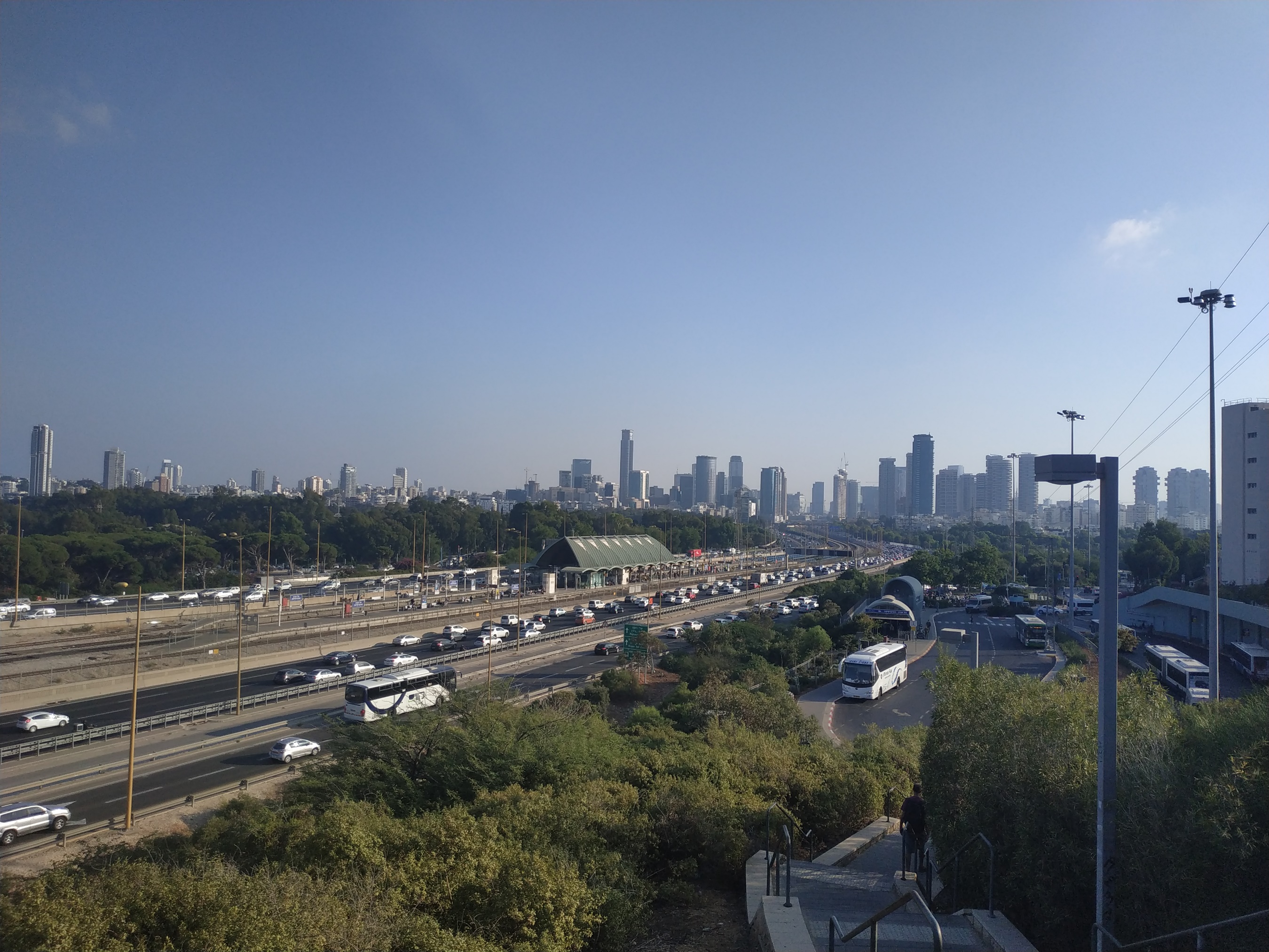 צפיפות התנועה בכבישי ישראל היא הגבוהה במדינות ה-OECD

 פי 3.5 מהממוצע במדינות אלו.
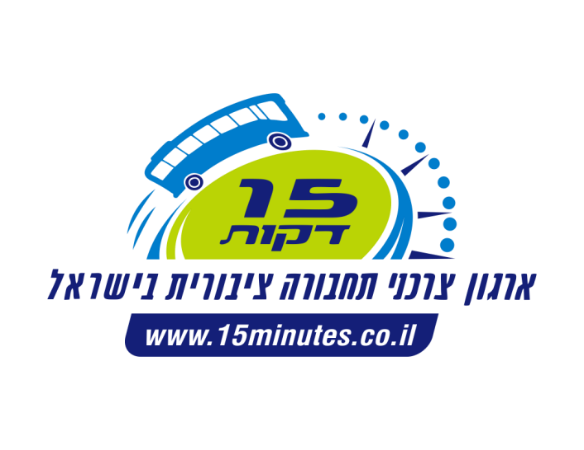 יעל כצמן       yael@15minutes.co.il
[Speaker Notes: מידי שנה עולות על כבישי ישראל 280,000 מכוניות חדשות.
ב 4 השנים האחרונות עלו על כבישי ישראל יותר ממליון מכוניות חדדשות!
אל תגידו ככה זה. זה לא ככה ביתר המדינות.]
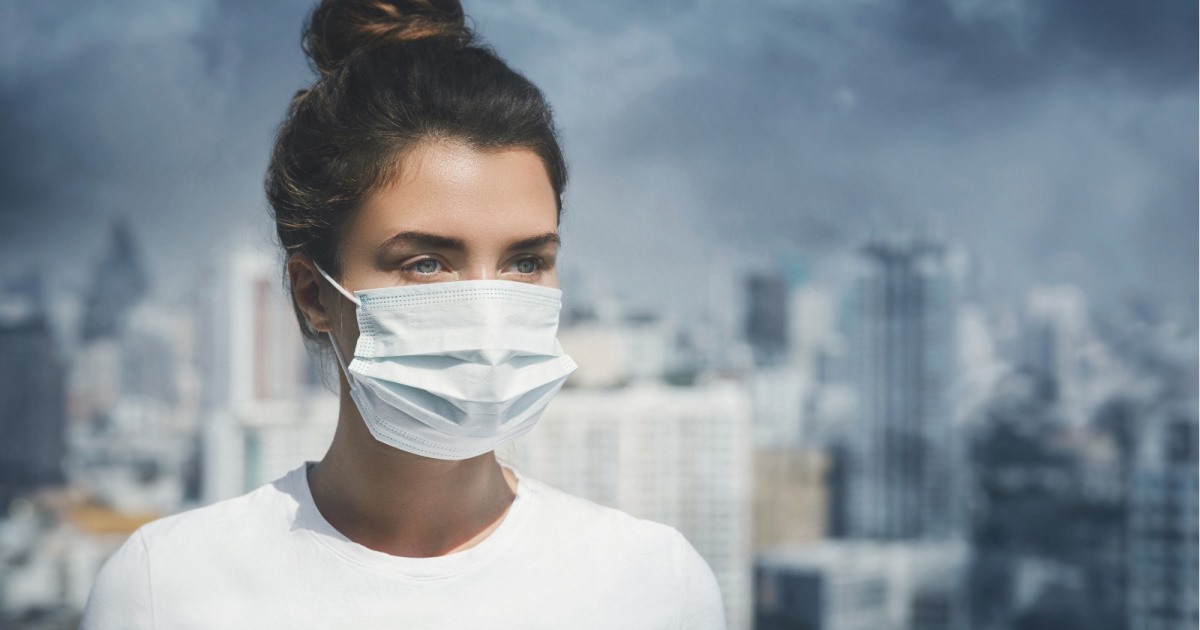 פליטות כלי הרכב הם גורם זיהום האוויר העיקרי בערים
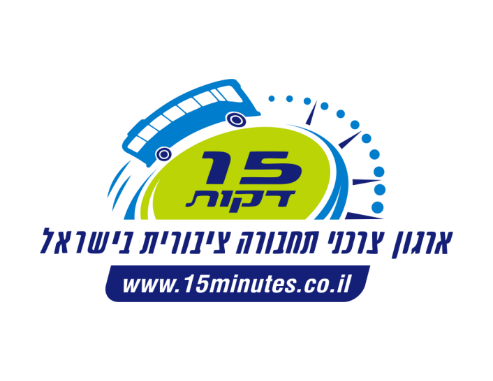 יעל כצמן       yael@15minutes.co.il
[Speaker Notes: השלכות סביבתיות – התחממות גלובלית. צורך בהפקת אנרגיוה מרובה (בישראל קצת גידול צריכת האנרגיה כפול מהממוצע העולמי)
השלכות על הבריאות שלנו – אסטמה, סרטן.]
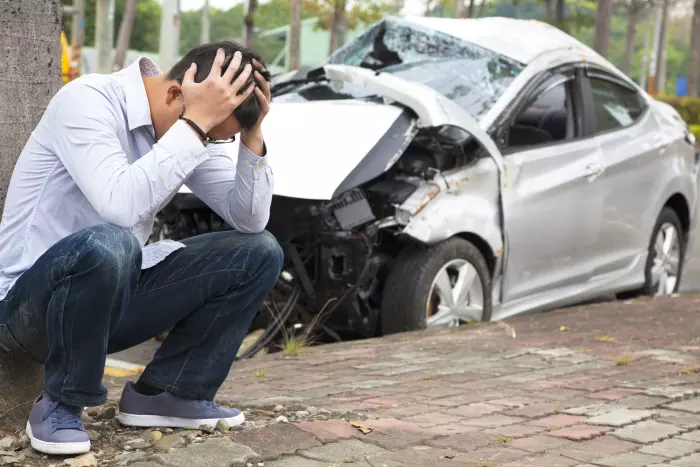 עלייה של 14% במספר התאונות הקטלניות
עלייה של 18% במספר ההרוגים
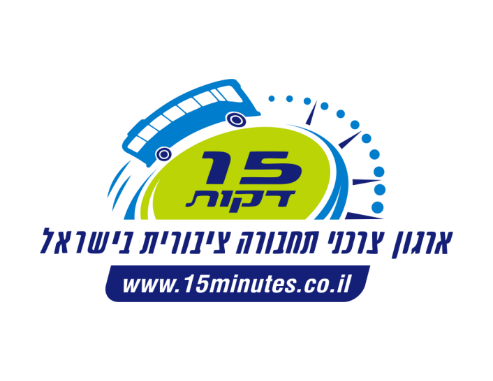 יעל כצמן       yael@15minutes.co.il
[Speaker Notes: הנתונים האלה מתייחסים שנה האחרונה!]
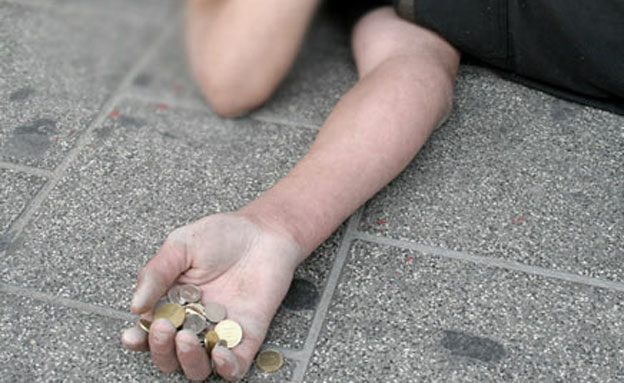 100
מיליארד ש"ח
בשנה
74
מיליארד ש"ח
בשנה
35
מיליארד ש"ח
בשנה
הנזק השנתי למשק כתוצאה מהגודש בכבישים
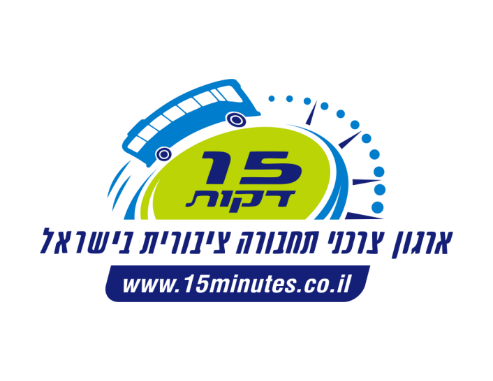 יעל כצמן       yael@15minutes.co.il
[Speaker Notes: 2019, מרכז המחקר והמידע של הכנסת
3000-4000 שקל בחודש החזקת רכב. במשפחה עם שני רכבים לרוב הוצאות התחבורה היא ההוצאה החודשית הגבוהה ביותר, אפילו יותר מהמשכנתא.]
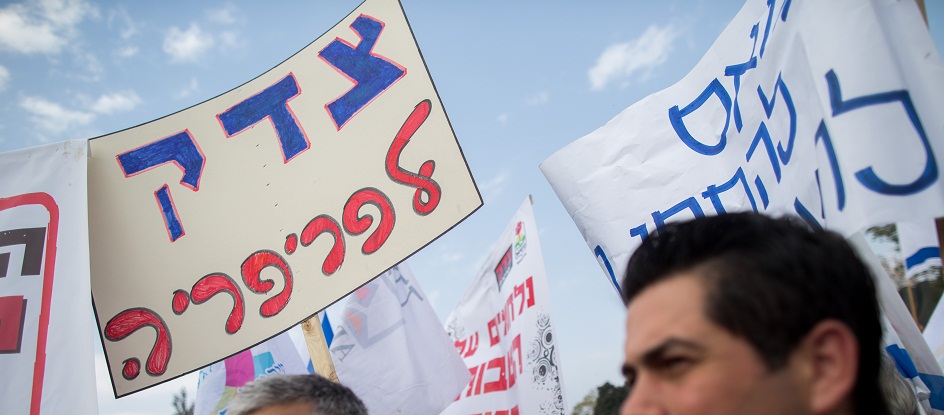 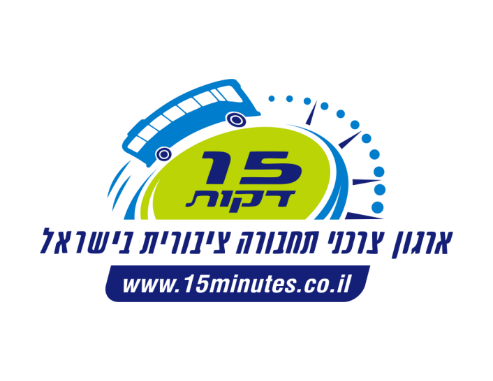 יעל כצמן       yael@15minutes.co.il
[Speaker Notes: העומס בקבישי מקשה את ההגעה מהפרפיפריה למרכז וזה מעמיק את הפערים.
בא לידי ביטוי באפשרוייות תעסוקה, רפואה, תרבות, השכלה...

מעצים את משבר הדיור]
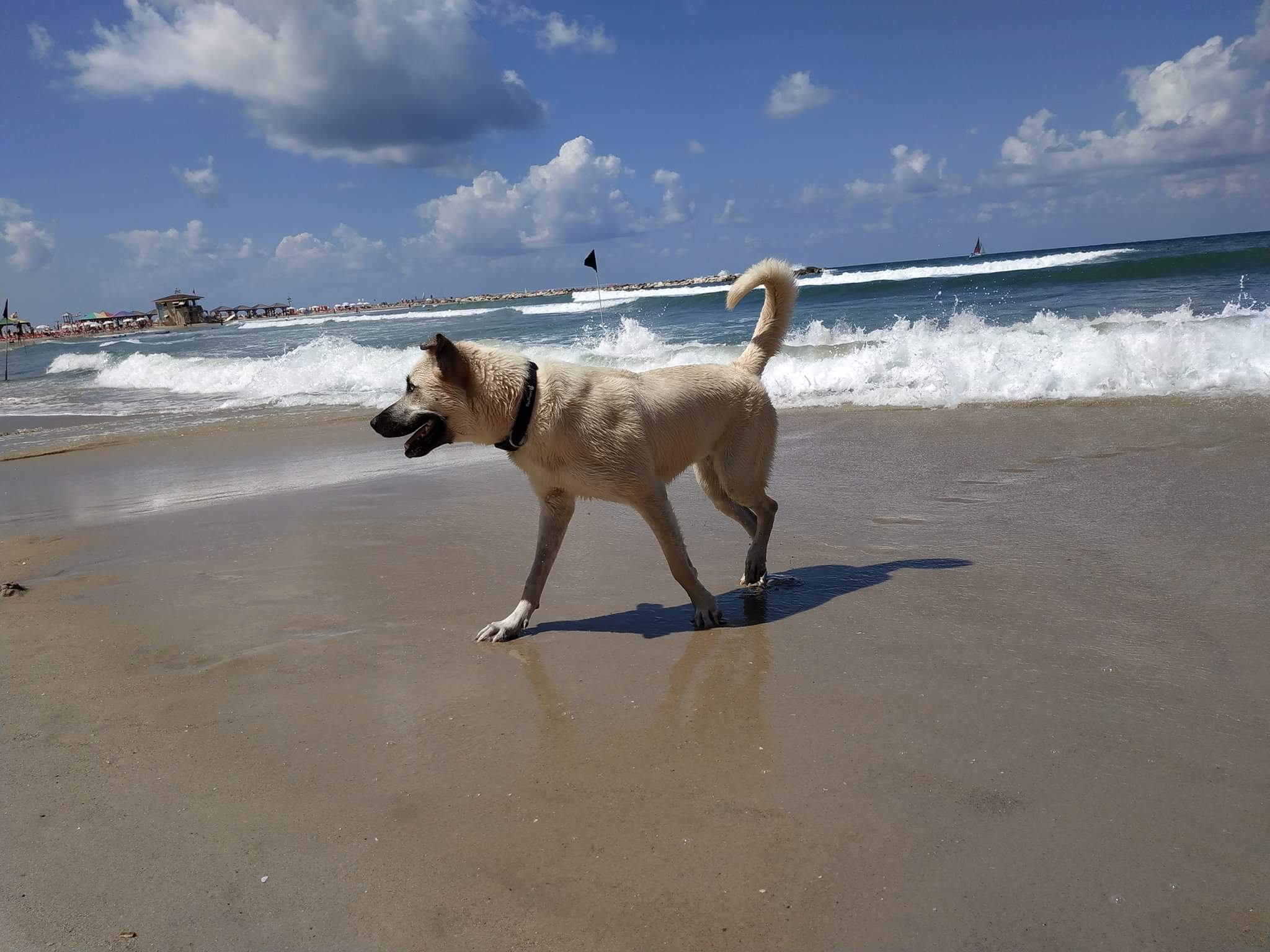 "זמן הוא ההון היחיד שיש לאדם
 והדבר היחיד שהאדם אינו יכול להרשות לעצמו לאבד." 
תומס אדיסון
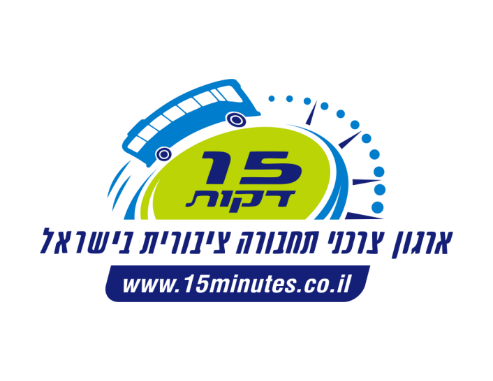 יעל כצמן       yael@15minutes.co.il
[Speaker Notes: ככה נראה המעיין שלי.
זמן זה איכות חיים. זה היכולת לפתח תחביבים ותחומי עניין, להשקיע במשפחות ובחברים שלנו, להעשיר את עצמנו. 
זה גם איך – יותר אזורים ירוקים. ערים נעימיות וירוקות, שקטות ומזמינות.]
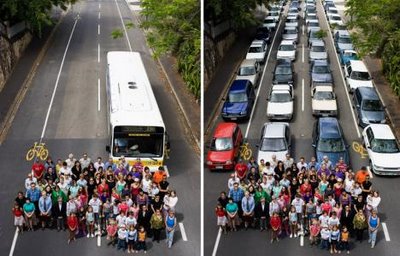 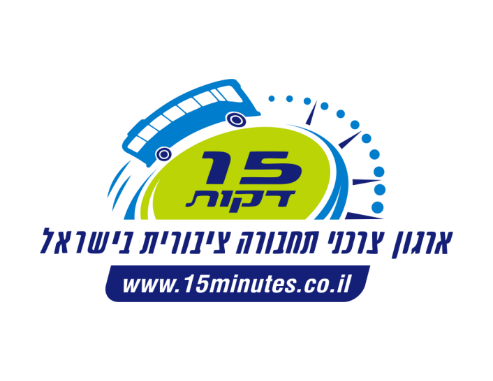 יעל כצמן       yael@15minutes.co.il
[Speaker Notes: הפיתרון הוא תחבורה ציבורית]